盛土緊急対策事業・宅地耐震化推進事業＜盛土による災害の防止＞
●行為者等による是正措置を基本としつつ、地方公共団体が実施する安全性把握のための詳細調査や盛土の撤去、擁壁設置等の対策工事に要する費用の一部を補助。
※農山漁村地域整備交付金（農林水産省所管）においても同様の支援が可能
【 対象事業 】
   ■盛土緊急対策事業※1    ■宅地耐震化推進事業※2
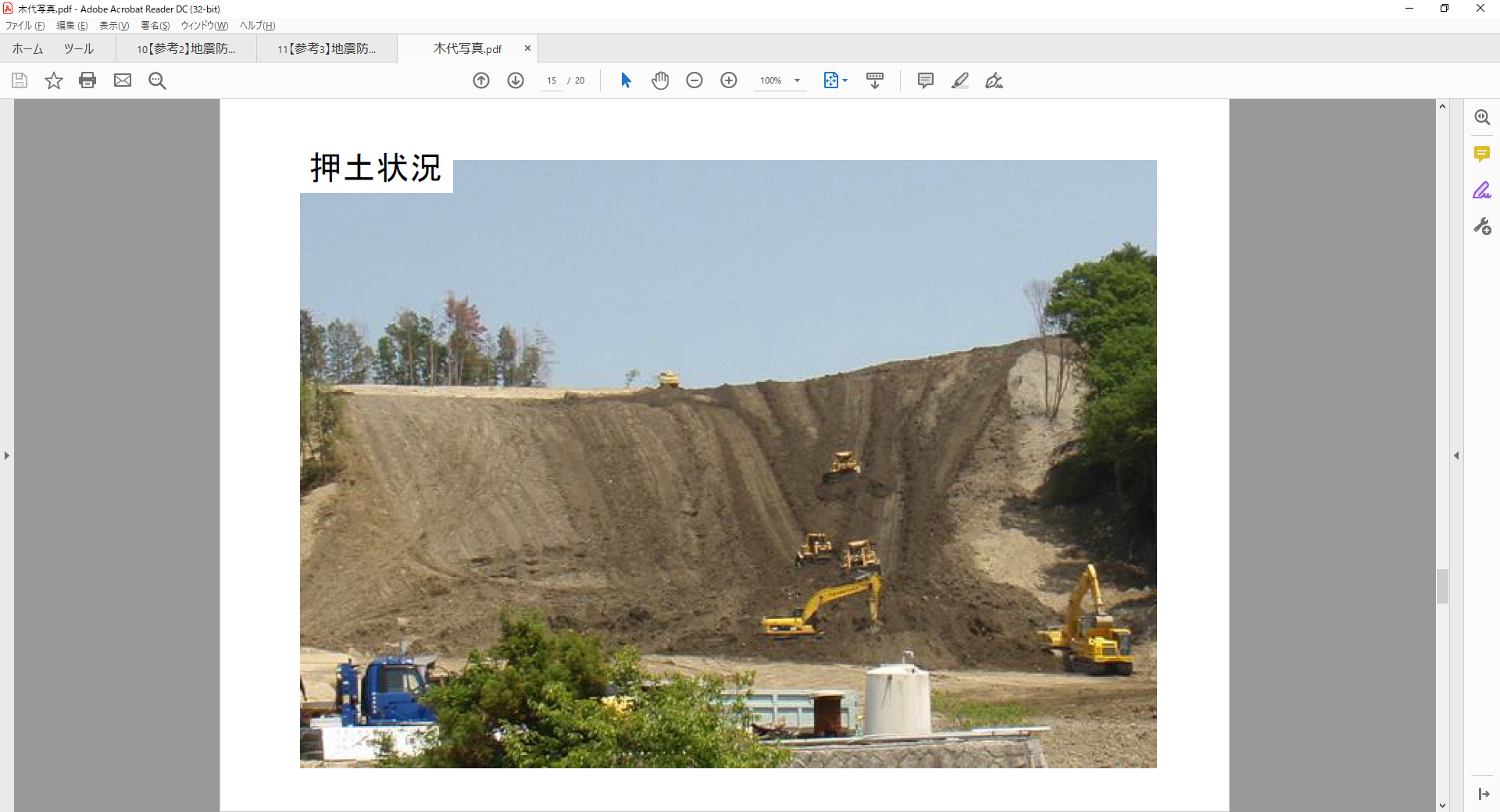 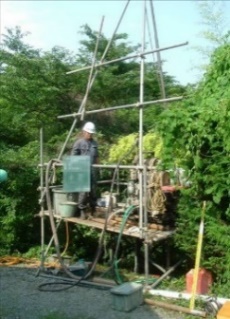 【 施行地区 】
原則として、農業振興地域の整備に関する法律（昭和44年法律第58号）第6条により指定された地域又は森林法（昭和26年法律第249号）第5条第1項の地域森林計画の対象となる民有林として指定された区域以外の区域とする。ただし、その事業の性格上特定の地域に限定して実施することがかえってその十分な効果の発現を妨げることとなるものについては、この限りではない。
安全性把握調査
（ボーリング調査）
盛土撤去工事のイメージ
1
※1 盛土緊急対策事業は大規模盛土造成地以外の盛土が対象　　      ※2 宅地耐震化推進事業は大規模盛土造成地が対象	※3 盛土緊急対策事業のみ
※4 行為者等が確知できない場合を除く	　　　　　　※5 応急対策工事のうち適債性のあるものに限る	※6 盛土の撤去工事のうち適債性のないものに限る